МОНГОЛ УЛСЫН СОЁЛЫН ЯАМНЫ ХАРЬЯА 
СОЁЛЫН ӨВИЙН ҮНДЭСНИЙ ТӨВ
МУЗЕЙН ҮЗМЭРИЙН ШИЛЖИЛТ ХӨДӨЛГӨӨНИЙ 
ЗОХИОН БАЙГУУЛАЛТЫГ БҮРТГЭЛД ТУСГАХ АСУУДАЛ
(Register болон RCH бүртгэлийн программд)
Д.Нарантуяа. Соёлын өвийн бүртгэл, 
судалгааны газрын дарга
Улаанбаатар хот
2021.03.18
ҮЗМЭРИЙН ШИЛЖИЛТ ХӨДӨЛГӨӨНИЙ ТАЛААРХ МЭДЭЭЛЛИЙГ БҮРТГЭЛД ТУСГАХ ТУХАЙД (Register, RCH бүртгэлийн программ)
Үзмэр түр шилжилт хөдөлгөөнд орж буй шалтгаанууд:  
Сэргээн засварлалт, хуулбар, мерчандайз;  
Үзэсгэлэн; 
Судалгаа шинжилгээний зэрэг зориулалтаар
Үзмэр (бүрмөсөн) шилжилт хөдөлгөөнд орж буй шалтгаанууд:  
I. Хууль бус үйлдийн улмаас:  
Дутсан (хулгай, үрэгдүүлэх);
Солигдсон зэрэг. 

II.  Зохих журмын дагуу эрх бүхий байгууллага, албан тушаалтны шийдвэрээр:  
Бусад музейн сан хөмрөгт шилжүүлсэн;  
Сан хөмрөгөөс хасаж актлагдсан; 
Үндсэн хөрөнгийн ангилал солигдсон зэрэг.
ҮЗМЭРИЙН ШИЛЖИЛТ ХӨДӨЛГӨӨНИЙ ТАЛААРХ МЭДЭЭЛЛИЙГ БҮРТГЭЛД ТУСГАХ ТУХАЙД (Register, RCH бүртгэлийн программ)
Үзмэр, эд өлгийн зүйлийн шилжилт хөдөлгөөний зохион байгуулалтыг бүртгэлд тусгахтай холбогдох хууль, стандарт дүрэм, журам

Соёлын өвийг хамгаалах тухай хууль (2014) 
Музейн тухай хууль (2021, 2022 оны 1 дүгээр сарын 1-нээс эхлэн мөрдөнө) 
Гар урлал болон урлагийн зориулалттай зүйлс. Музейн үйл ажиллагаанд тавих шаардлага. MNS 5634:2006 стандарт 
Улс, аймгийн чанартай музейн дүрэм, (1997)
Монгол Улсын музейн сан хөмрөгийн дүрэм, (2005)
Соёлын өвийн улсын бүртгэл-мэдээллийн санг бүрдүүлэх, уг санд бүртгэх журам, (2009) 
Музейн сан хөмрөгийг бүртгэн баримтжуулах заавар, (2012)  
Түүх, соёлын хөдлөх дурсгалт зүйлийн тооллого хийх журам, (2018) 
Төрийн болон орон нутгийн өмчид эд хөрөнгө олж авах, бүртгэх, данснаас хасах, шилжүүлэх журам, (Төрийн өмчийн бодлого зохицуулалтын газрын  2019 оны 271 дүгээр тогтоол)
RCH бүртгэлийн программын дараах талбаруудад үзмэрийг хөдөлгөөнд оруулж байгаа үйлдэл, үйл явцыг цаг тухай бүрд нь баримтжуулж, нэмж бүртгэдэг онцлогтой.
СУДЛАГДСАН БАЙДАЛ талбар - Судалгаа шинжилгээний ажлын тайлан, хэвлэн нийтлэгдсэн зохиол бүтээлийн ном зүйн тухай мэдээллийг бүрэн дэлгэрэнгүй оруулна. 
СЭРГЭЭН ЗАСВАРЛАСАН талбар - Сэргээн засварлалт хийх тухай эрх бүхий албан тушаалтны тушаал шийдвэр дугаар, огноо болон хэдэн онд, хаана, ямар байгууллага, үзмэрийн аль хэсэгт, ямар сэргээн засварлалт хийгдсэн тухай, мөн сэргээн засварласан ажлын тайлангийн дугаар зэрэг мэдээллийг бүрэн оруулна.   
ХУУЛБАР ХИЙСЭН талбар – Хуулбар, Мерчандайзын тухай мэдээлэл. эрх бүхий албан тушаалтны тушаал шийдвэр дугаар, огноо болон хэдэн онд, хаана ямар байгууллага, иргэнээр хуулбар болон мерчандайз хийсэн тухай, мерчандайзын гэрээний дугаар зэрэг мэдээллийг бүрэн оруулсан байна.  
ШИЛЖИЛТ ХӨДӨЛГӨӨН талбар – Гадаад, дотоод үзэсгэлэнгийн тухай мэдээлэлд үзэсгэлэн зохион байгуулагдсан газар, үзэсгэлэнгийн нэр, хугацаа болон үзэсгэлэнгийн тайлангийн дугаар зэрэг мэдээллийг бүрэн бичиж оруулна.
ТОВЧ ТҮҮХ талбар – Үзмэр музейд орохоос өмнөх болон музейд орсоны дараа тухайн үзмэрийн бүртгэлд гарч буй өөрчлөлт түүхтэй холбогдох бүхий л мэдээллийг “Товч түүх” талбарт бичдэг.  
		Хэрэв “Дутсан”, “Солигдсон”, “Актлагдсан”, “Шилжүүлсэн” үзмэр нь “RCH” программд бүртгэгдсэн бол үзмэрийн “Дутсан”, “Солигдсон”, “Актлагдсан”, “Шилжүүлсэн” тухай хугацаа, шалтгаан зэрэг мэдээллийг “Товч түүх” талбарт дэлгэрэнгүй бичиж хадгална.
Жишээ: RCH программын “Сэргээн засварласан” талбар
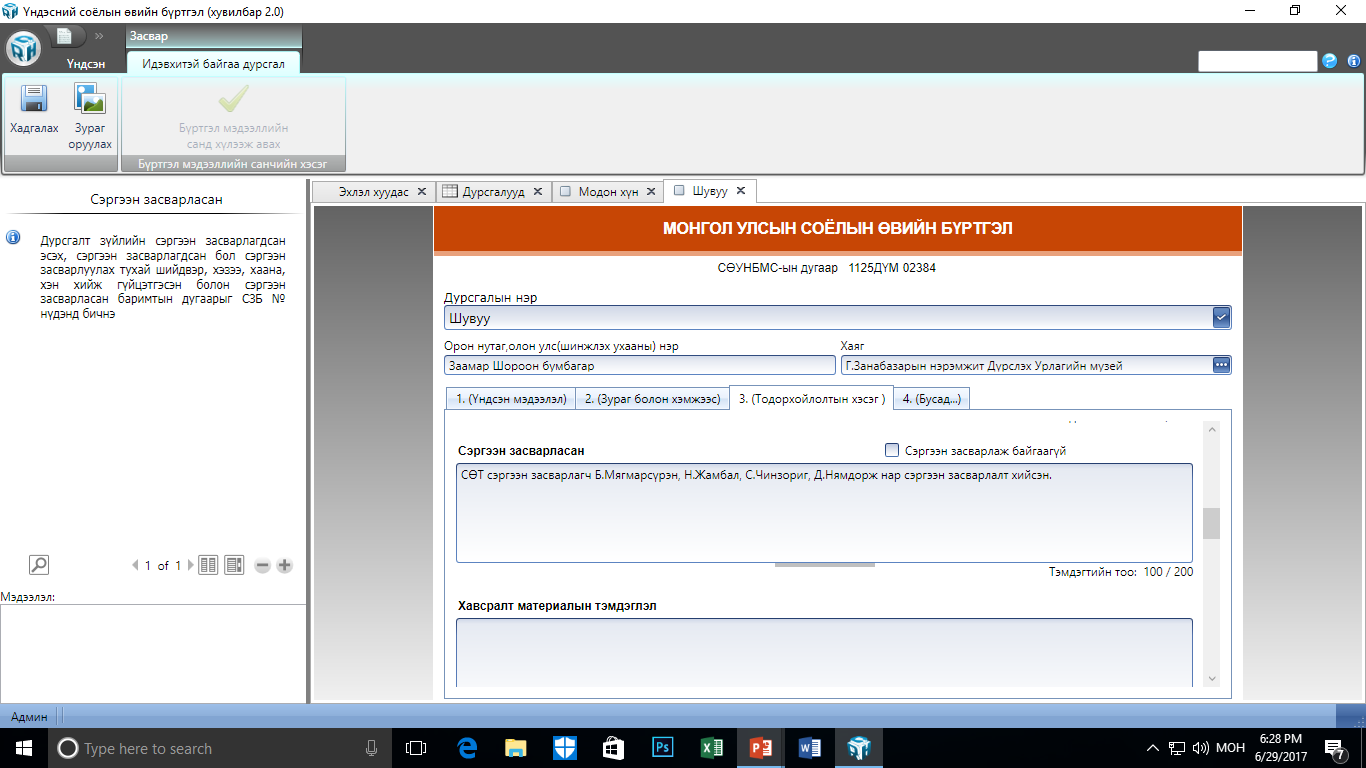 Сэргээн засварлуулах тухай эрх бүхий албан тушаалтны тушаал шийдвэрийн огноо, дугаар болон хэдэн онд, хаана ямар байгууллага, үзмэрийн аль хэсэгт ямар сэргээн засварлалт хийгдсэн тухай мэдээллийг бичнэ.  
Музейн бүртгэлд байгууллагын нэр зэргийг товчилж бичихгүй байх зарчмыг баримталдаг.
Соёлын өвийн үндэсний төвөөс өгсөн “Сэргээн засварласан ажлын тайлан”-гийн Дугаарыг бичнэ.
?
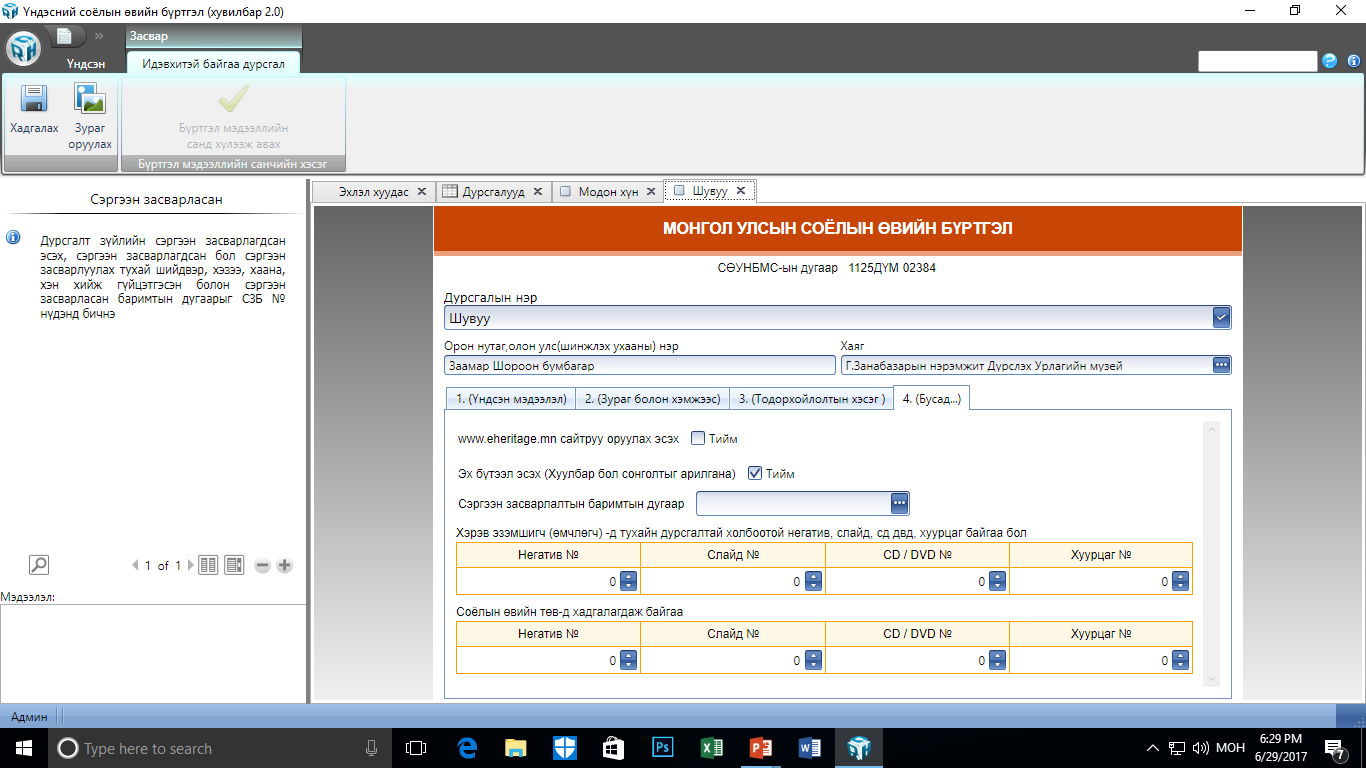 -  “Сэргээн засварлалтын баримтын дугаар” хэсэгт сэргээн засвар хийсэн газраас өгсөн  баримтын дугаарыг бичнэ. Соёлын өвийн үндэсний төвийн сэргээн засварлах газраас сэргээн засварлалт хийгээд музейд үзмэртэй цуг “Сэргээн засварласан ажлын тайлан”-ыг дагалдуулж өгдөг.
Ерөнхий бүртгэлийн Register программд “дутсан”, “солигдсон” үзмэрийн тухай мэдээллийг архивлан хадгалах тухай
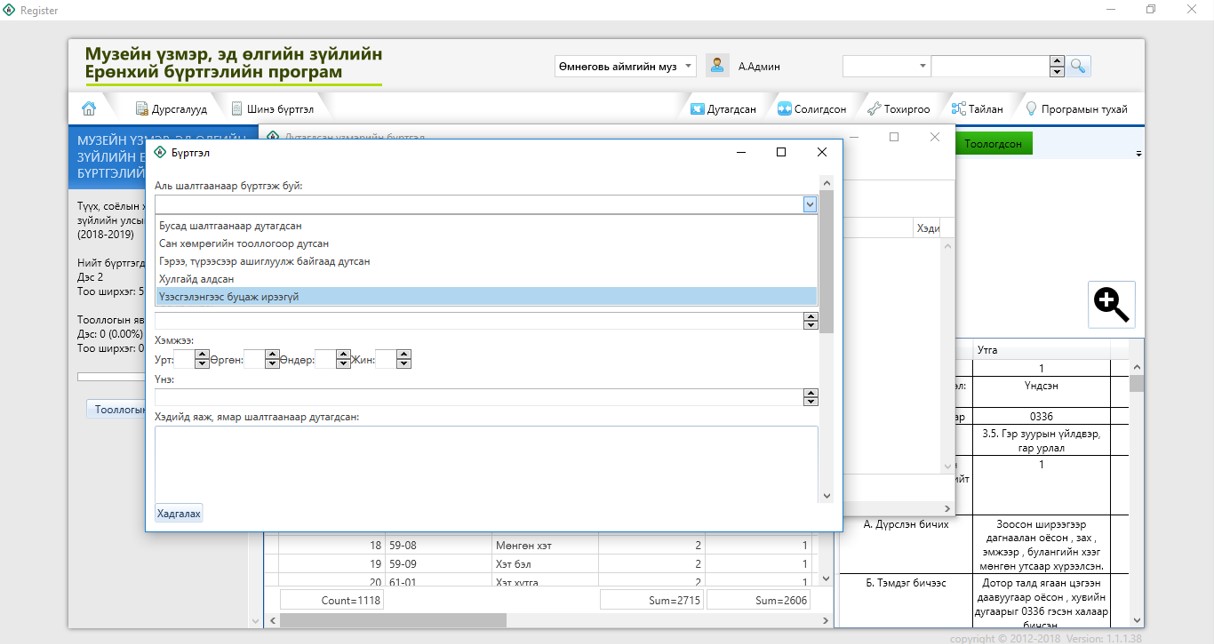 БҮРТГЭЛ, МЭДЭЭЛЛИЙН САНЧ НАРЫН АНХААРАЛД:
1.	2021 онд “REGISTER” ПРОГРАММЫН “ДУТСАН”, “СОЛИГДСОН” ТАЛБАРУУДАД ТАНАЙ МУЗЕЙГЭЭС ДУТСАН, СОЛИГДСОН БҮХ ҮЗМЭРИЙН БҮРТГЭЛИЙГ ОН ЦАГИЙН ДАРААЛЛААР НЬ БҮРЭН ОРУУЛАН АРХИВЛАН ХАДГАЛАХ АЖЛЫГ ХИЙНЭ.  
2.	“RCH” ПРОГРАММД ДУТСАН, СОЛИГДСОН ҮЗМЭР НЬ БҮРТГЭГДСЭН ЭСЭХИЙГ ДАВХАР ХЯНАЖ ШАЛГАНА. 
3.	ХЭРЭВ ДУТСАН, СОЛИГДСОН ҮЗМЭР НЬ “RCH” ПРОГРАММД БҮРТГЭГДСЭН БОЛ УГ ПРОГРАММЫН “ТОВЧ ТҮҮХ” ТАЛБАРТ ҮЗМЭРИЙН ДУТСАН, СОЛИГДСОН ХУГАЦАА, ШАЛТГААН ЗЭРЭГ МЭДЭЭЛЛИЙГ ДЭЛГЭРЭНГҮЙ ОРУУЛНА.  
4.	“RCH” ПРОГРАММД БҮРТГЭЛТЭЙ ДУТСАН, СОЛИГДСОН ҮЗМЭРИЙН УГ ПРОГРАММЫН “УЛСЫН БҮРТГЭЛИЙН ДУГААР” БУЮУ “УБМС”-ГИЙН ДУГААРЫГ БИЧИЖ СӨУНБМСАНД ИРҮҮЛЖ, “RCH” ПРОГРАММЫН БҮРТГЭЛЭЭ ЦЭГЦЛЭХ АЖЛАА СӨУНБМСАН-тай ХАМТРАН ХЭРЭГЖҮҮЛНЭ.
2018-2019 оны улсын тооллогоор Ерөнхий бүртгэлд дэс залруулах, үзмэр салгаж эсхүл нэгтгэж бүртгэхээр САНАЛ  гаргасан музейд:
2018-2019 оны улсын тооллогоор Ерөнхий бүртгэлд дэс залруулах, үзмэр салгаж эсхүл нэгтгэж бүртгэхээр САНАЛ  гаргасан музейд:
Улсын тооллогоос хойш “сан хөмрөгөөс илэрч олдсоныг Ерөнхий бүртгэлд бүртгэх”, “2012 оноос хойшхи Ерөнхий бүртгэлд бүртгээгүйг бүртгэх”, “2019-2020 онд музейн сан хөмрөгт шинээр авсан үзмэрийг бүртгэх” зэрэгт Ерөнхий бүртгэлийн Register программын цоож түгжээ ямар ч хамааралгүй, программ нээлттэй ажиллаж байгаа.
Эрх бүхий байгууллагын шийдвэрээр актлагдсан, үндсэн хөрөнгийн ангилал сольсон үзмэрийн мэдээллийг Ерөнхий бүртгэлд тусгах
2018-2019 оны улсын тооллогын үеэр өмнөх 2012-2014 оны улсын тооллогын мөрөөр авч хэрэгжүүлсэн эрх бүхий байгууллагын шийдвэрээр хасаж, актлагдсан үзмэрийн тухай мэдээллээ Ерөнхий бүртгэлдээ тусгаагүйгээс музейн сан хөмрөгт бүртгэлтэй үзмэрийн тоон дүнд нөлөөлж байсан.  
Өмнөх 2012-2013 оны улсын тооллогын мөрөөр авч хэрэгжүүлсэн хасаж, актлагдсан үзмэрийн тухай мэдээгээ музейнүүд өнөөг хүртэл (2021 оныг хүртэл) “Музейн сан хөмрөгийг бүртгэн баримтжуулах заавар”-ын дагуу Ерөнхий бүртгэлдээ тусгаагүй байсаар байна.
Эрх бүхий байгууллагаас хасаж акталсан шийдвэрийг Ерөнхий бүртгэлд хэрхэн тусгах талаар “Музейн сан хөмрөгийг бүртгэн баримтжуулах заавар”-ын Сан хөмрөгөөс эд өлгийн зүйлийг хасах тухай 2.6 дугаар зүйлд тодорхой заасан байдаг.
“Музейн сан хөмрөгийг бүртгэн баримтжуулах заавар”-ын 2.6.4 дүгээр зүйлд дараах 4-н шатны ажиллагааг хэрэгжүүлэхийг заасан байна. Үүнд:
 	1. Хассан тухай баримт бичгүүдийг “Музейн сан хөмрөгөөс хассан эд зүйлийн хавтас”-т 	хадгална. /уг зааврын 6.3.10 дугаар зүйл/
	2. Ерөнхий бүртгэлийн “Тайлбар” хүснэгтэд: 
					а. албан ёсны шийдвэрийг эшлэн огноог бичиж, 
					б. музейн захирал, сан хөмрөгч нар гарын үсэг зурж, 
					в. тамга дарна.  
	3. Бүртгэлийн картад бичнэ
	4. Мэдээг улсын нэгдсэн бүртгэл, мэдээллийн санд хүргүүлнэ.
2018-2019 оны Түүх, соёлын хөдлөх дурсгалт зүйлийн улсын тооллогоор хасаж актлах болон үндсэн хөрөнгийн ангилал солих, шилжүүлэх тухай САНАЛ  гаргасан музейд:
Ерөнхий бүртгэлээс хасаж актлах, үндсэн хөрөнгийн ангилал солих, шилжүүлэх тухай шийдвэрлүүлэх үйл ажиллагааны процесс:
УЛС, АЙМАГ, ОРОН НУТАГ, НИЙСЛЭЛИЙН БОЛОН БАЙГУУЛЛАГЫН ДЭРГЭДЭХ МУЗЕЙН  БҮРТГЭЛ, МЭДЭЭЛЛИЙН САНЧ НАР:
УЛС, АЙМАГ, ОРОН НУТАГ, НИЙСЛЭЛИЙН БОЛОН БАЙГУУЛЛАГЫН ДЭРГЭДЭХ МУЗЕЙН  БҮРТГЭЛ, МЭДЭЭЛЛИЙН САНЧ НАР:
ТА БҮХНИЙ БҮРТГЭЛ, БАРИМТЖУУЛАЛТЫН 
АЖИЛД ӨНДӨР АМЖИЛТ ХҮСЬЕ. 

Веб сайт:     ncch.gov.mn